La décarbonation des navires15 novembre 2022
Direction Générale des Affaire Maritimes, de la pêche et de l’aquaculture – DG AMPA
Sous-direction de la sécurité et de la transition écologique des navires 
Caroline Neuman adjointe au sous-directeur
XX/XX/XXXX
1
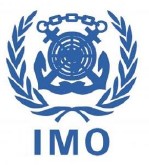 Contexte internationale

L’accord de Paris de 2015 sur le climat vise une augmentation maximale de la température en dessous de 2°C d’ici la fin du siècle.

L’Organisation Maritime Internationale (OMI) a adopté en 2018 une stratégie         climat ambitieuse : objectif de décarbonation du transport maritime internationale au plus tôt avant la fin du siècle :

Une réduction de 40% de l’intensité carbone de la flotte mondiale à l’horizon 2030 par rapport à 2008
Une réduction de 50% de ses émissions totales en valeur absolue à l’horizon 2050 par rapport à 2008.
DG AMPA /STEN
2
15/11/2022
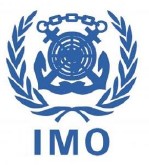 Contexte international
Premières mesures dites de court-terme déjà adoptées en juin 2021 pour atteindre le premier niveau d’ambition (- 40% en 2030) :  Amendements de l’annexe VI de la convention MARPOL – entrée en vigueur le 1er novembre 2022
     Volet technique  portant sur les caractéristiques du navire – EEXI (JB > 400 UMS)
     Volet opérationnel sur l’exploitation du navire – CII (JB > 5000 UMS)

Deuxième train de mesures dites de moyen /long terme :  Négociations en cours au sein du comité MEPC (protection du milieu marin) de  l’OMI
Dernier MEPC78 : développement d’une combinaison de mesures techniques (une norme d’intensité carbone des carburants par exemple) et économiques (tarification du carbone)
DG AMPA /STEN
3
15/11/2022
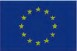 Contexte européen

L’Union Européenne a validé en décembre 2019 le Pacte vert européen (Green Deal) qui vise à faire de l’Europe le premier continent neutre en carbone d’ici 2050.
La loi climat européenne a été adoptée et publiée le 9 juillet 2021 -  objectif de neutralité carbone de l’Union européenne en 2050:
Réduction des émissions nettes (donc incluant les absorptions)  de GES à - 55% en 2030 par rapport à 199
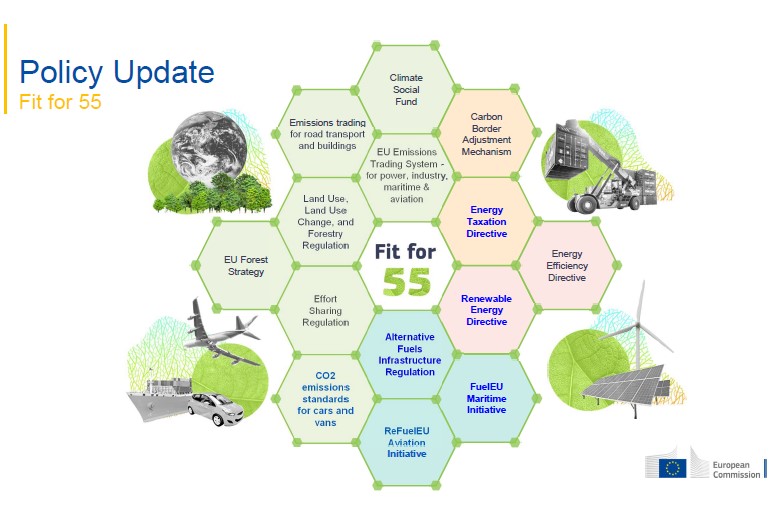 Paquet de mesures climat « fit for 55 » présenté le 14 juillet 2021 par la CE : 13 propositions législatives .
DG AMPA /STEN
4
15/11/2022
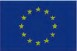 Contexte Européen
ETS : système d’échange de quotas d’émission ou Emission Trading System étendu au maritime 
Approbation par le Parlement le 8 juin sur le volet maritime du texte.
Version de compromis, quelques points en débats en instance. Extension à > 400 UMS ?

FuelEU Maritime: Carburants alternatifs durables (CAD)
JB > 5000 GT pax ou charge, sans distinction de pavillon, pour 100% de l’énergie utilisée dans un port de l’UE, 100% de l’énergie utilisée entre 2 ports de l’UE, et 50% de l’énergie utilisée entre un port de l’UE et un port d’Etat tiers (à destination ou en provenance de l’UE)
Approbation de l’orientation générale le 2 juin dernier. 
Introduction de plafonds d’intensité carbone des carburants mains et obligations de branchement à quai (pax et PC). Trilogue

AFIR : déploiement d'infrastructure pour les carburants alternatifs (notamment pour recharger et ravitailler les navires en CAD). Accord à l’unanimité sur le projet de texte
DG AMPA /STEN
5
15/11/2022
Contexte National
Le 11 octobre 2021l travaux d’élaboration de la future Stratégie française sur l’énergie et le climat (SFEC). 

Cette stratégie constituera la nouvelle feuille de route de la France pour atteindre la neutralité carbone en 2050 et pour assurer son adaptation aux impacts du changement climatique : outil de planification de la décarbonation profonde et systémique de la société.

LPEC : Première Loi de Programmation sur l’Energie et le Climat (doit être adopté en juillet 2023) 
	- Grands objectifs de la politique énergétique et climatique française
	- Vecteur pour l’actualisation des objectifs nationaux à l’horizon 2030 au regard du réhaussement de l’objectif européen.
DG AMPA /STEN
6
15/11/2022
Contexte National
Les travaux d’elaboration de la SFEC  se base sur les travaux de l’article 301 de la Loi « climat et résilience », adoptée à l’été 2021.

Elaboration d’ici le 1er janvier 2023, pour chaque secteur fortement émetteur de GES, d’une feuille de route des mesures permettant d’atteindre les objectifs de réduction des émissions de GES fixés par la SNBC.

Concertation renforcée des acteurs économiques, représentants des collectivités territoriales et le Gouvernement. 
Alimenter la futures Stratégie Française sur l’énergie et le climat
Plan d’actions opérationnel qui decline la trajectoire climatique.
DG AMPA /STEN
7
15/11/2022